PERANCANGAN KOTA
DOSEN :
DIAN PUTERI NURBAITY, S.T., M.T
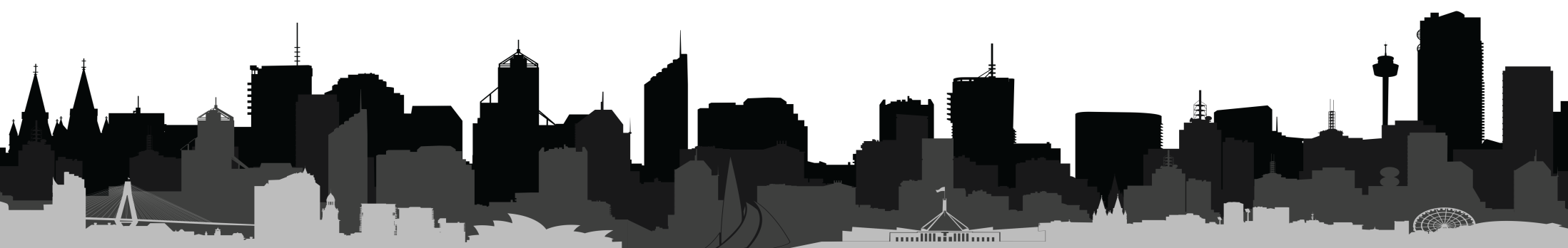 URBAN MORPHOLOGY
Urban morphology merupakan ilmu yang mempelajari bentuk dari permukiman manusia (human settlements) dan proses dari formasi atau bentuk dan perubahannya.
01
STRUKTUR SPASIAL
KARAKTER
02
METROPOLITAN
KOTA
DESA
Menurut Scheer (2002), istilah urban morphology didefiniskan sebagai suatu ilmu yang mempelajari bentuk kota disepanjang waktu (over the time). 

Menurut Moudon (1998), urban morphology merupakan proses dari pembangunan kota dan produk yang dihasilkannya. 

Menurut Jones and Larkham (1991), urban morphology merupakan ilmu yang mempelajari struktur fisik dari bentuk kota beserta orang-orang dan proses yang membentuknya. 

Menurut Bentley and Butina (1990), urban morphology didefiniskan sebagai pendekatan untuk mempelajari dan mendesain bentuk kota dengan mempertimbangkan komponen fisik dan spasial dari struktur kota, bidang tanah, blok, jalan, bangunan, dan ruang terbuka.
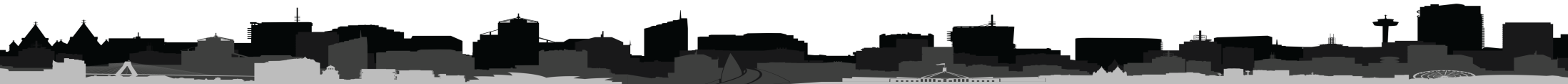 KOMPONEN MORFOLOGI KOTA
Zahnd (1999), morfologi kota ditekankan pada penataan atau formasi 
keadaan kota yang sebagai objek dan sistem yang dapat diselidiki secara struktural, fungsional, dan visual.
PENGGUNAAN 
LAHAN
3 UNSUR 
MORFOLOGI KOTA
POLA-POLA JALAN
TIPE-TIPE BANGUNAN
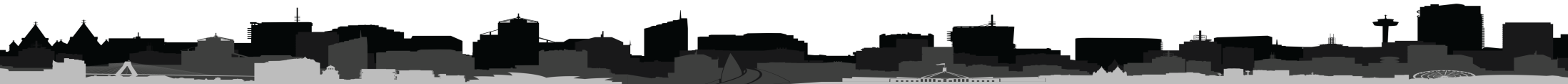 KOMPONEN MORFOLOGI KOTA
Conzen dalam Birkhamshaw, Alex J and Whitehand (2012),
GROUND PLAN
3 KOMPONEN
BENTUK BANGUNAN
UTILITAS LAHAN/BANGUNAN
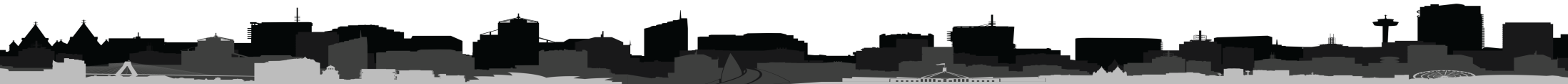 KOMPONEN MORFOLOGI KOTA
ROGER TRANCIK (1986)
FIGURE GROUND
3 TEORI
LINKAGE
PLACE
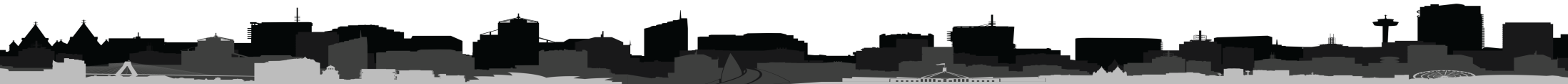 KOMPONEN MORFOLOGI KOTA
FIGURE GROUND
01. BUILDING MASS
02. OPEN SPACE
MASSA YANG DIBANGUN
SOLID
RUANG DILUAR MASSA TERSEBUT
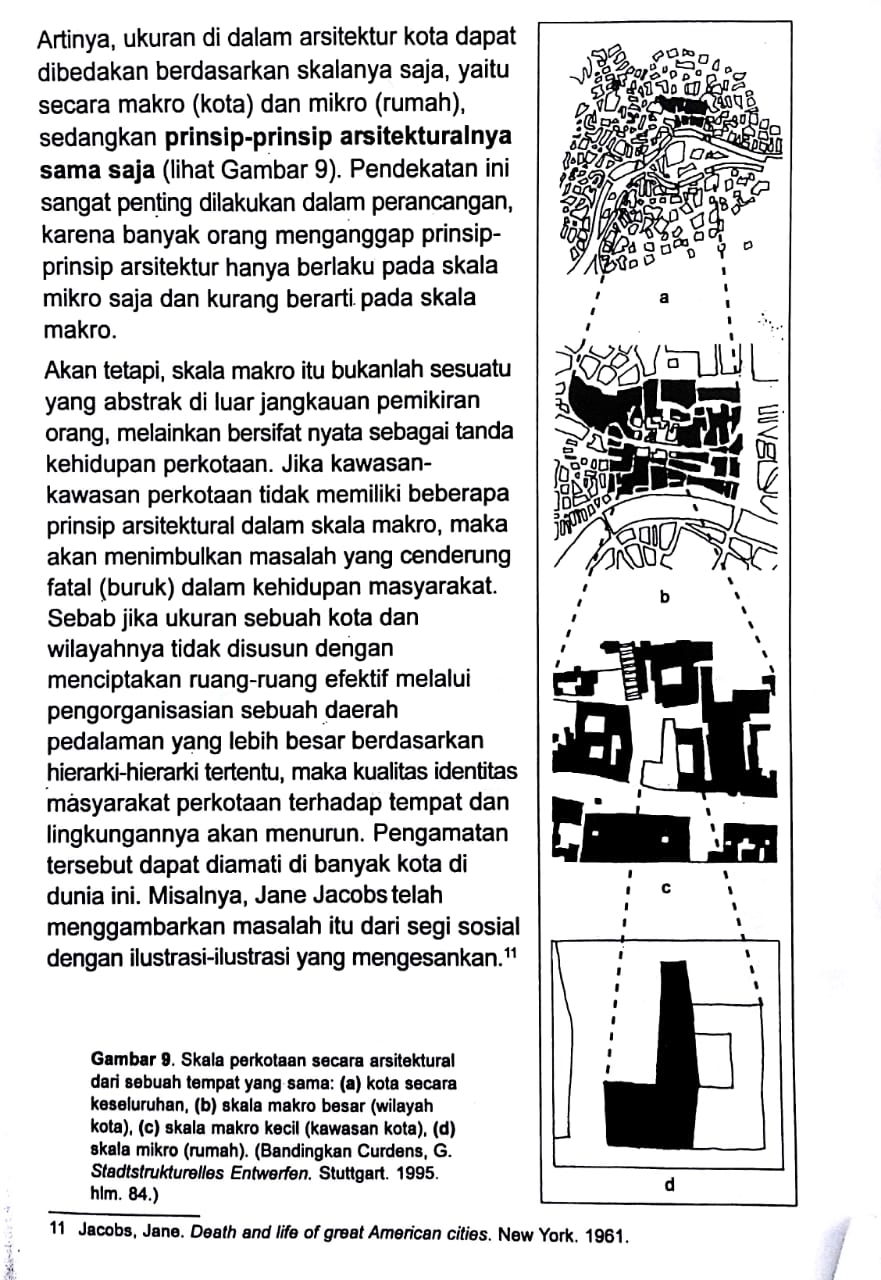 VOID
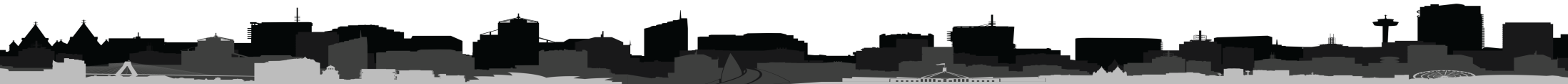 KOMPONEN MORFOLOGI KOTA
LINGKAGE
01. VISUAL
02. STRUCTURAL
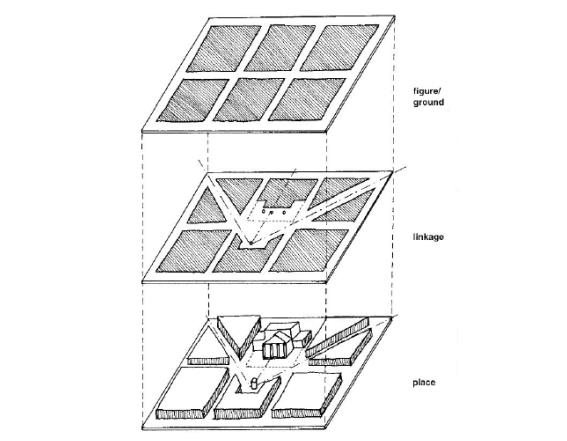 03. COLLECTIVE
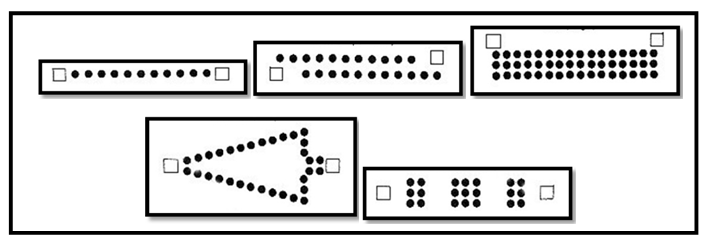 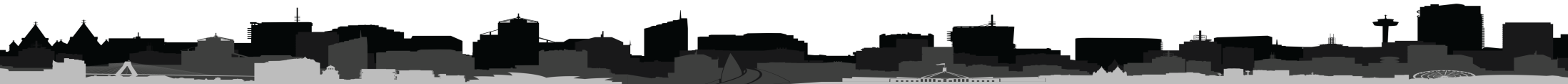 KOMPONEN MORFOLOGI KOTA
PLACE
RUANG-RUANG KOTA
KESEJARAHAN
KEHIDUPAN BUDAYA
KEHIDUPAN SOSIAL MASYARAKAT
AKTIVITAS MASYARAKAT
Low Altman (1992)
konsep inti dari psikologi lingkungan. 

Place ialah tempat (space) yang memiliki sebuah makna (meaning).
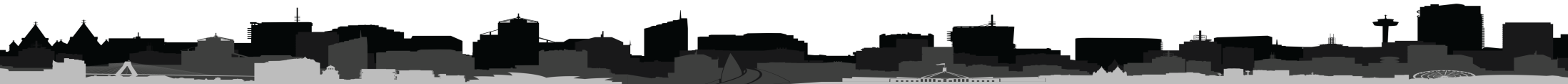 Lewicka (2008), terdapat banyak ukuran yang digunakan untuk mendefinisikan dan mengukur ikatan manusia dengan tempat (places),
place attachment
01
place identity
02
place memory
03
sense of place
04
place dependence
05
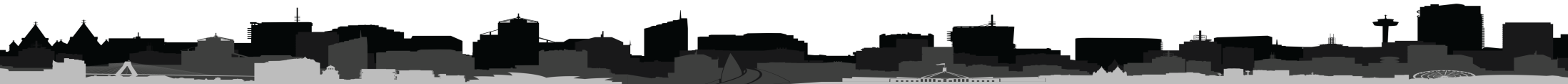 merupakan ikatan yang berkembang antara manusia dengan ruang (places). Giulani (2003),
place attachment
01
pengartian individu atau hubungan emosional
terhadap lingkungan tertentu.
place attachment tidak terlepas dari
sejarah yang membentuk dan terdapat di tempat tersebut.
bahwa orang yang melekat pada suatu tempat lebih tertarik dengan masa lalu dari tempat tersebut. Keterikatan emosional dengan tempat (places) akan berhubungan dengan ketertarikannya pada sejarah
dari kota saat ini.
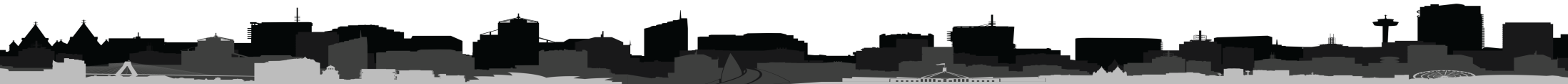 place identity
02
place identity merupakan konsep lain yang mengacu pada ikatan antara manusia dengan tempat (places).
Jacobson-Widding (1983)
kesamaan (kontinuitas) 

kekhasan (keunikan).
identity
Identitas dalam konteks tempat (place identity) mengacu pada keunikan yang dimiliki
suatu tempat dan kontinuitas dalam waktu.
place identity merupakan dimensi yang mendefiniskan identitas pribadi individu dengan lingkungan fisik.
Proshansky (1978)
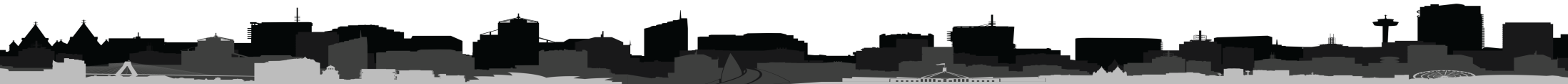 Twiger-Ross and David (1996)
identity
menyatakan keanggotaan dari sekelompok orang yang didefiniskan dari sebuah lokasi
Place identification
aspek lain dari identitas yang sebanding dengan identitas sosial (social dentity) yang mendeskripsikan sosialisasi seseorang atau individu dengan lingkungan fisik
place identity
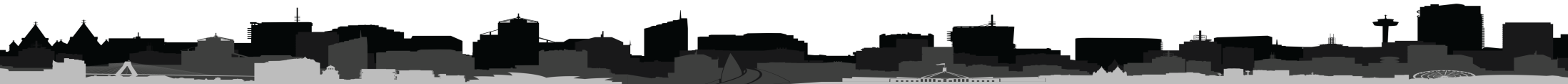 Konteks place memory tidak hanya mengacu pada
memori atau kenangan seseorang melainkan juga deksripsi dari tempat (places), bagaimana tempat (places) itu terbaca dari monumen yang dimiliki, gaya arsitektur bangunan-bangunan didalamnya, tulisan di dindingnya, dan hal-hal lain yang berkembang dalam periode waktu yang berbeda (Hayden, 1997)
place memory
03
seseorang atau individu mungkin bias merasakan perasaan “melekat” pada suatu tempat (places). Namun membutuhkan lebih dari perasaan “suka” atau “melekat” untuk menggabungkan tempat sebagai bagian dari diri seseorang. Tempat memiliki identitas unik yang tersendiri.
Masyarakat yang berbeda, kelompok etnis atau agama yang berbeda dan tinggal di suatu tempat, semua berkontribusi terhadap kekhasan tempat tersebut (Lewicka, 2008).
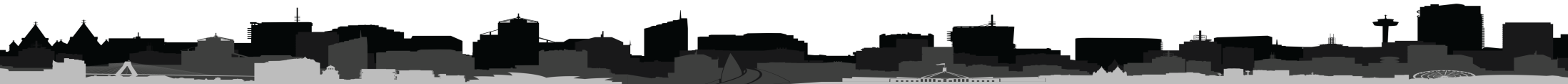 KAWASAN PUSAT KOTA
CBD merupakan pusat kehidupan sosial, ekonomi, budaya, dan politik dalam suatu kota sehingga pada zona ini terdapat bangunan utama untuk kegiatan sosial, ekonomi, budaya, dan politik. Selain itu, rute-rute transportasi dari segala penjuru juga akan memusat ke zona ini sehingga zona ini memiliki derajat aksesibilitas yang tinggi
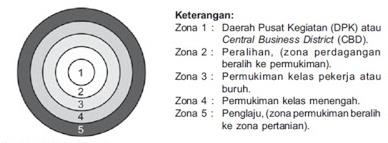 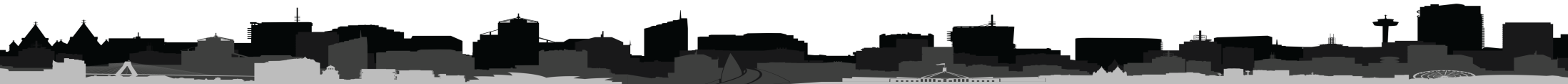 KAWASAN PUSAT KOTA
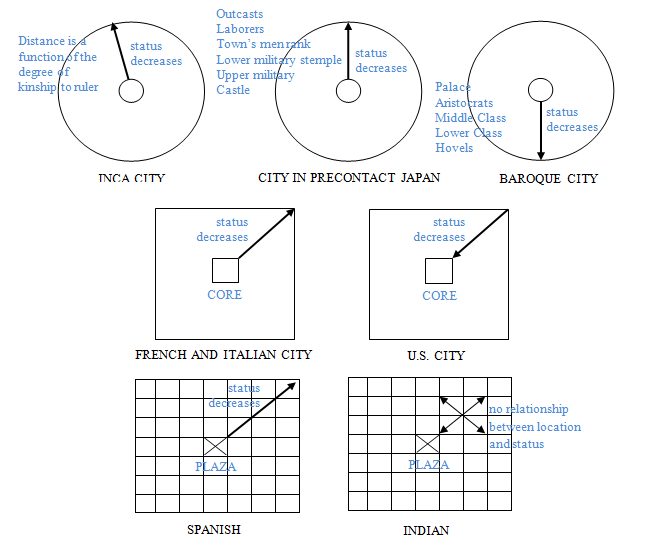 Hubungan Pusat Kota (Lokasi) dengan Status Sosial (Penggambaran
Ulang Rapoport, 1977)
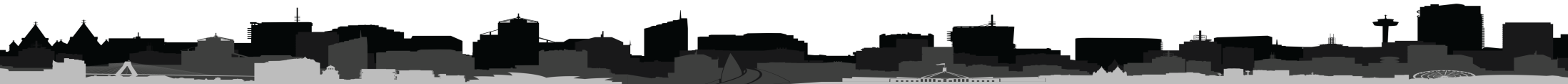 KAWASAN PUSAT KOTA
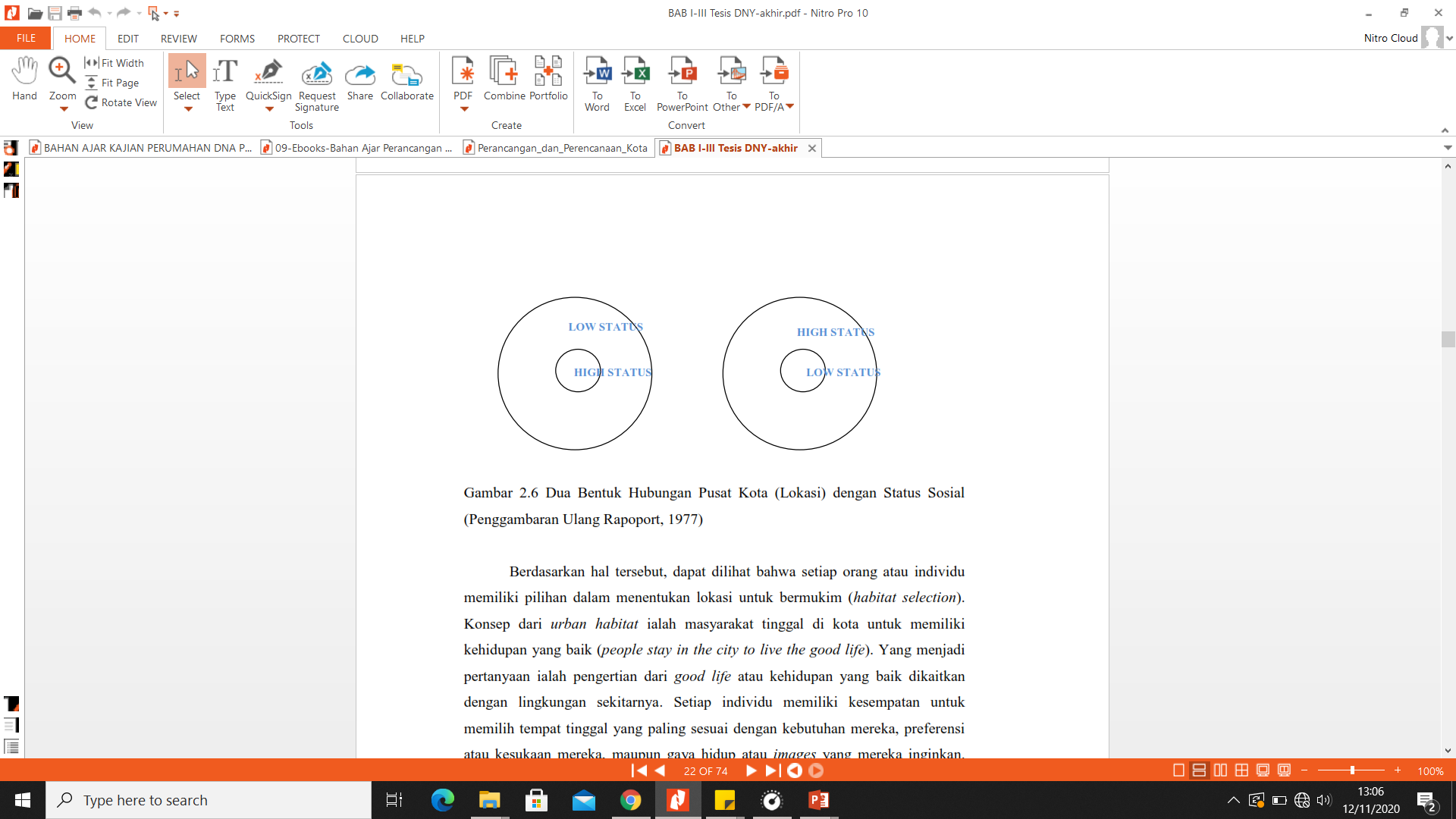 Hubungan Pusat Kota (Lokasi) dengan Status Sosial 
(Penggambaran Ulang Rapoport, 1977)
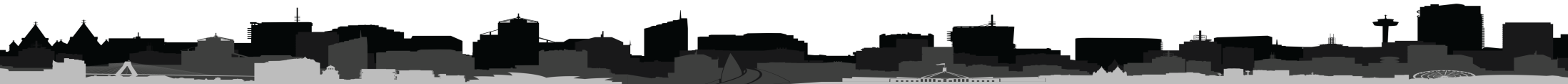 KAWASAN PUSAT KOTA
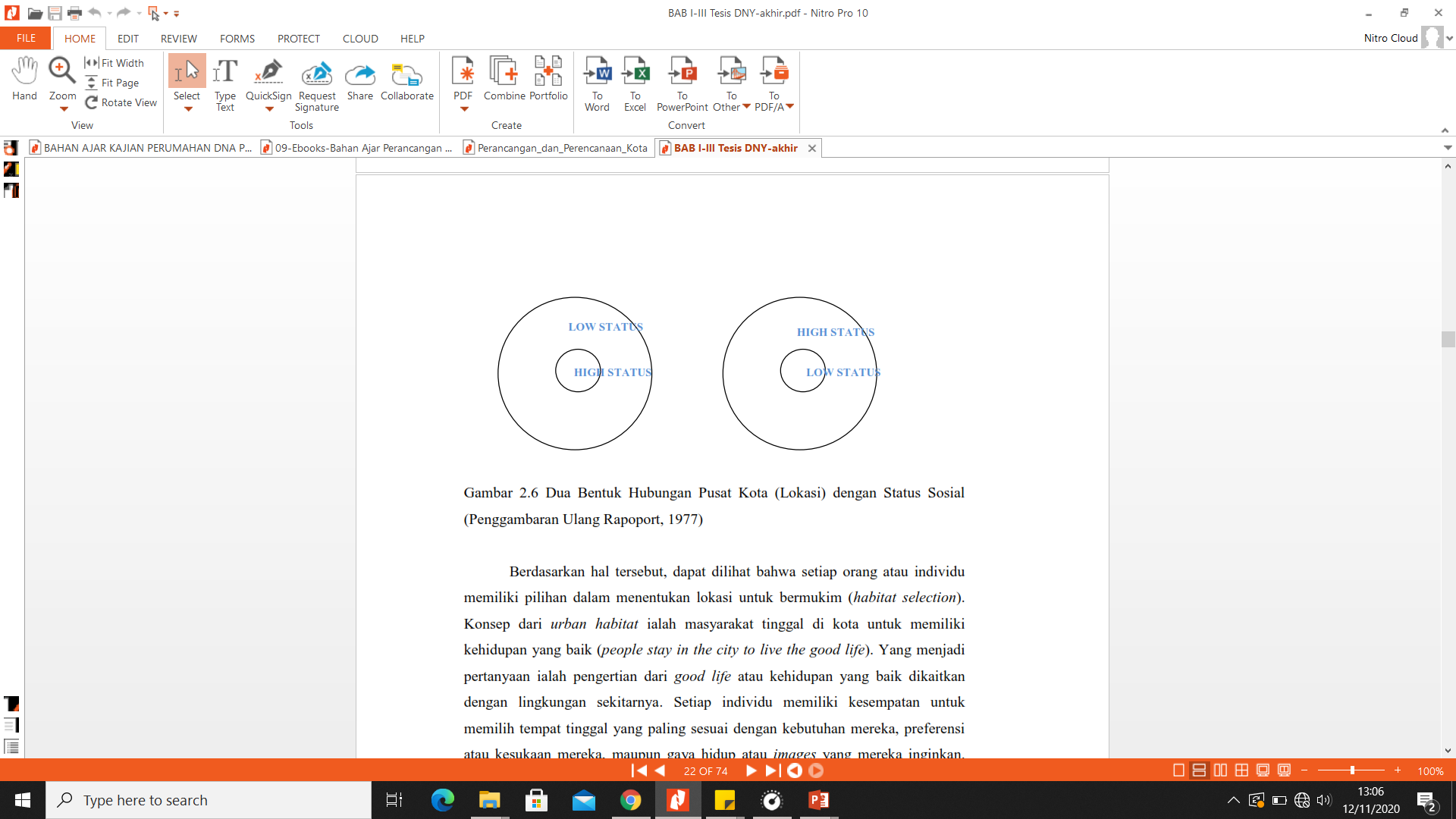 Hubungan Pusat Kota (Lokasi) dengan Status Sosial 
(Penggambaran Ulang Rapoport, 1977)
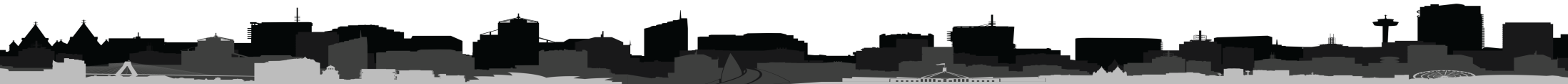